ПРОФЕСИОНАЛНА ГИМНАЗИЯ ПО РЕСТОРАНТЬОРСТВО, ТЪРГОВИЯ И ОБСЛУЖВАНЕ  гр. ПЛЕВЕН
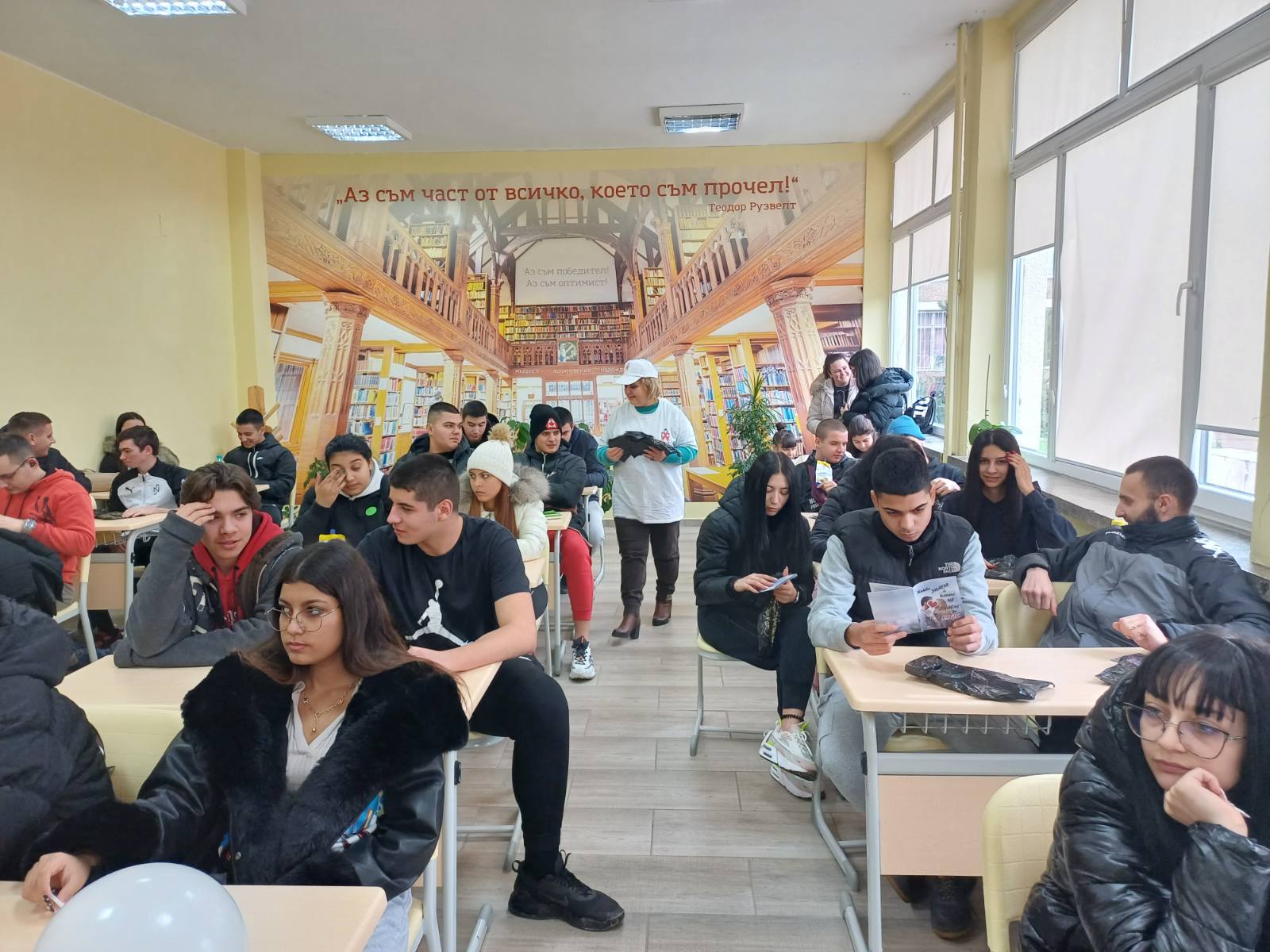 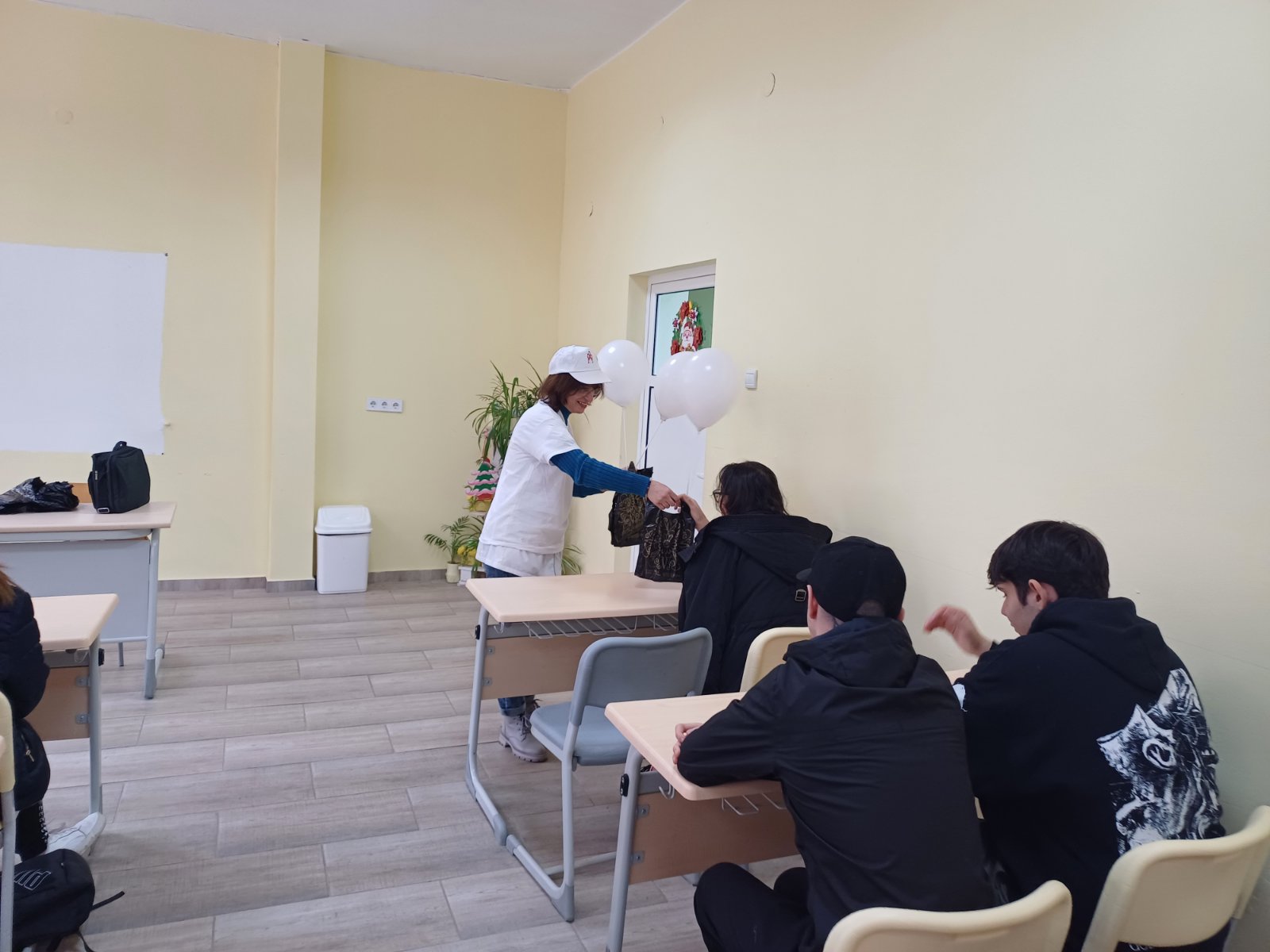 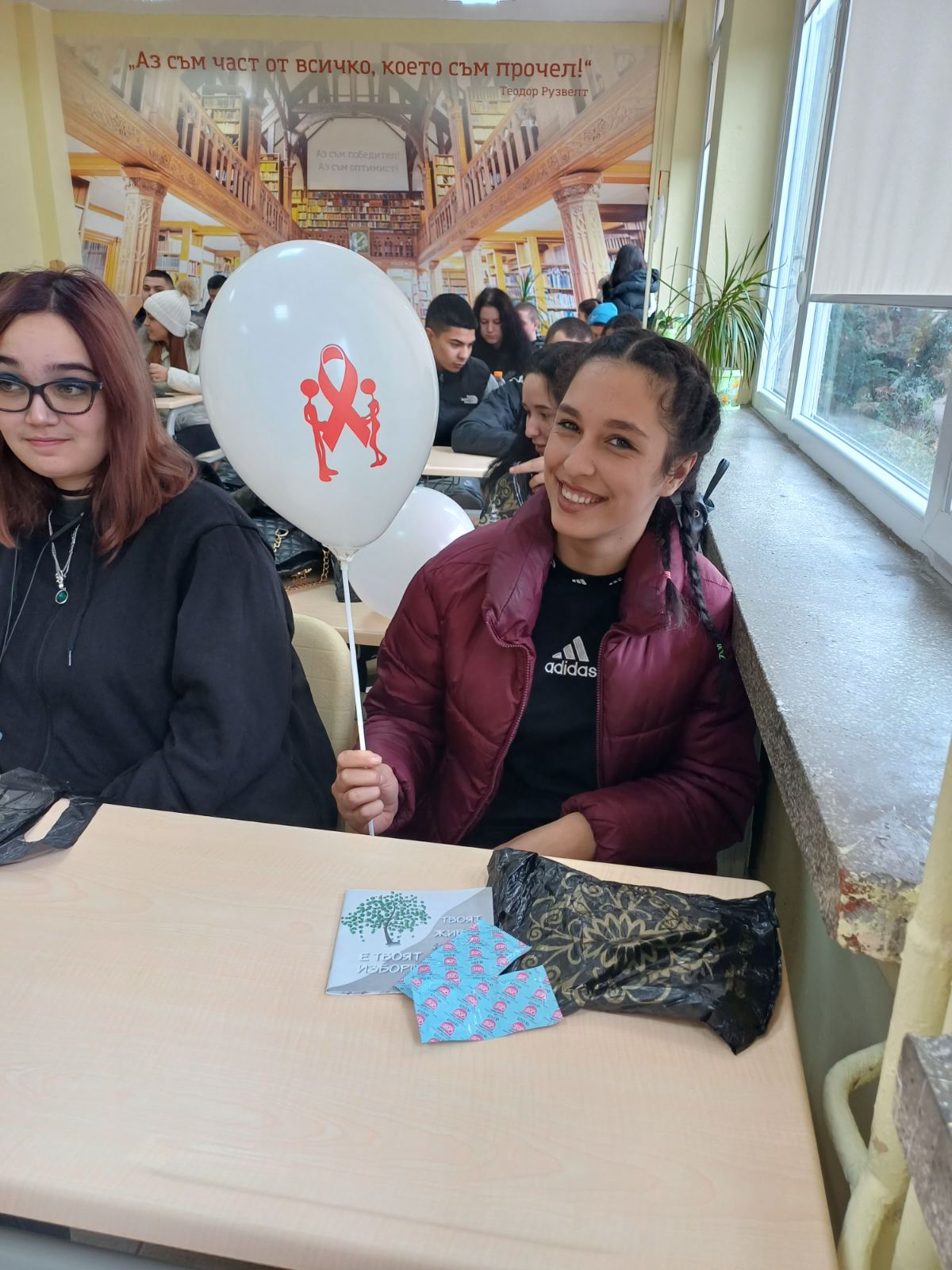 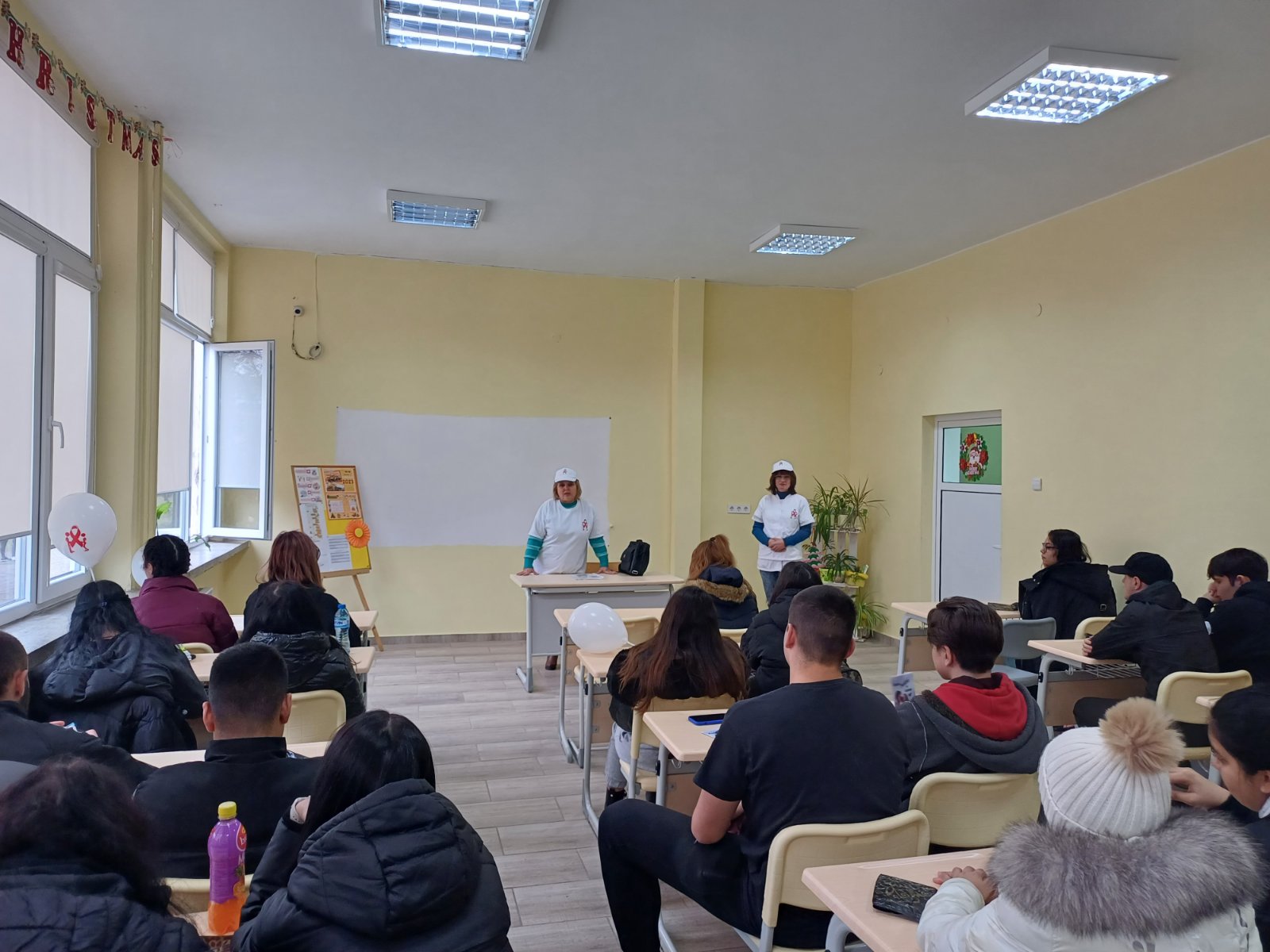